8th GradeModern Literature UnitLiterature Circles-series novels
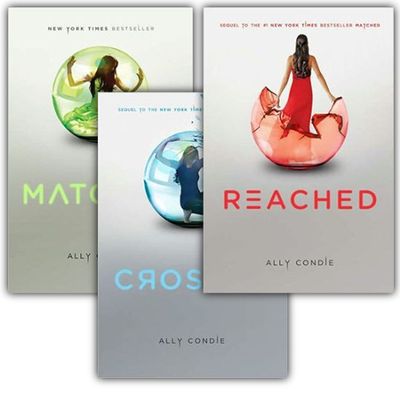 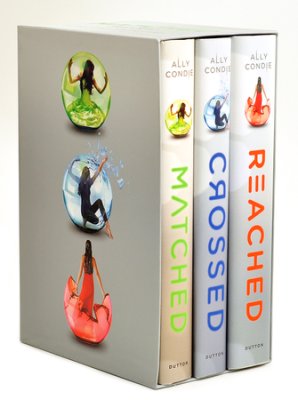 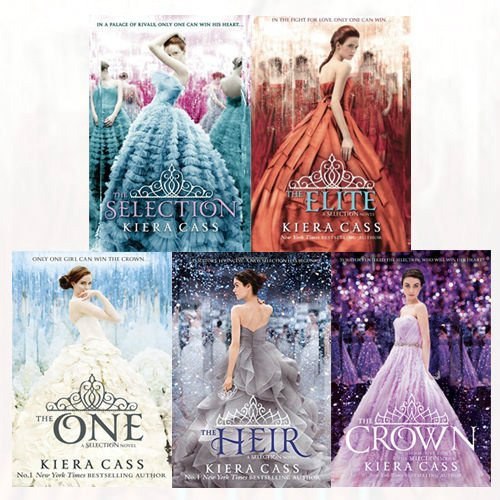 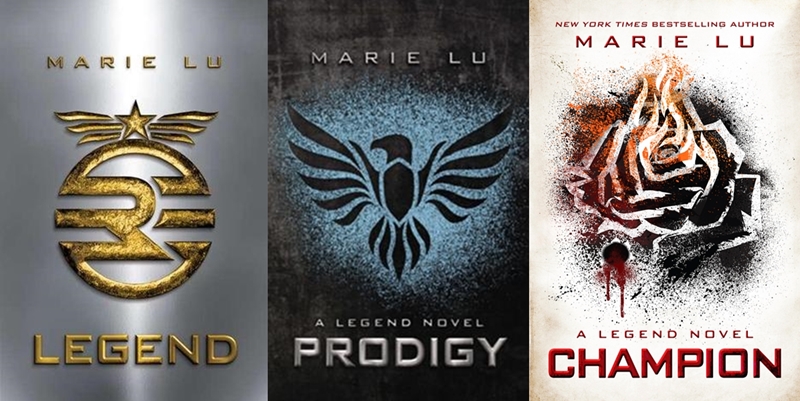 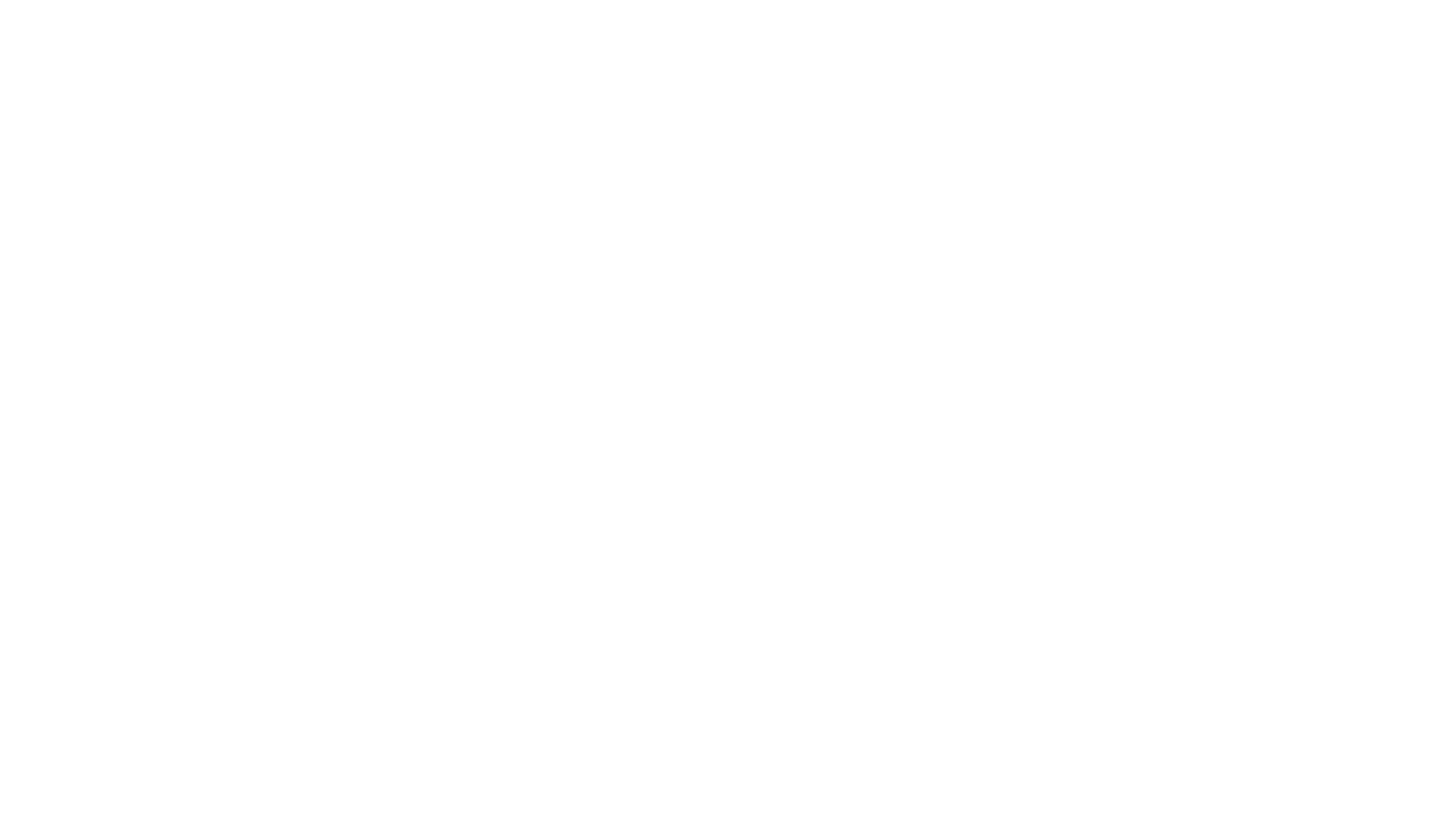 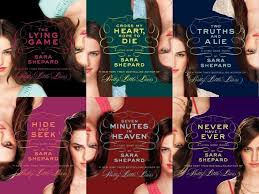 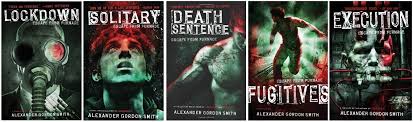 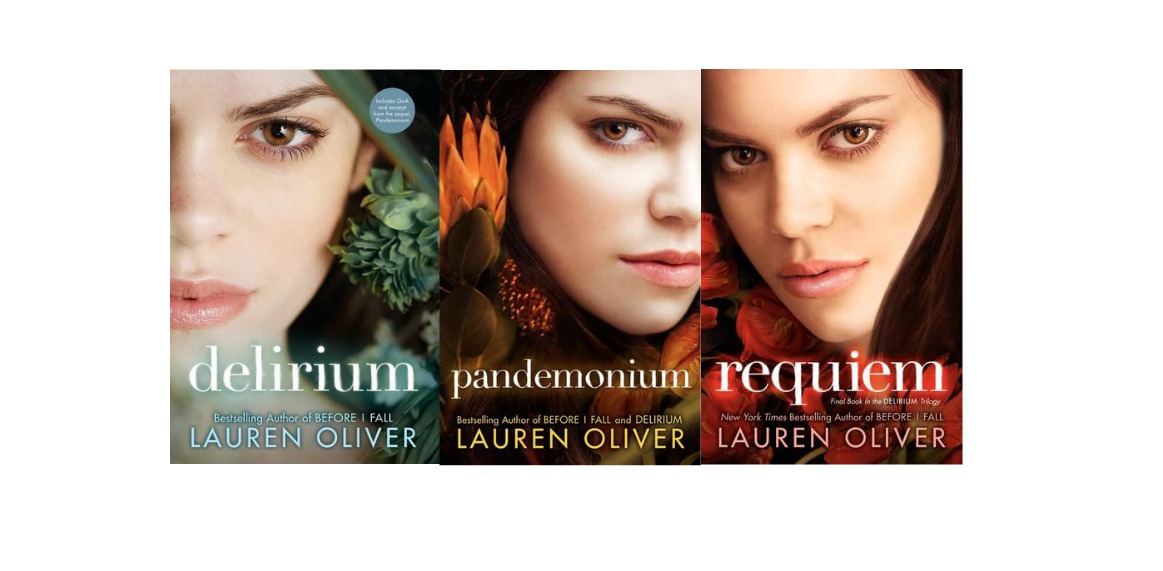 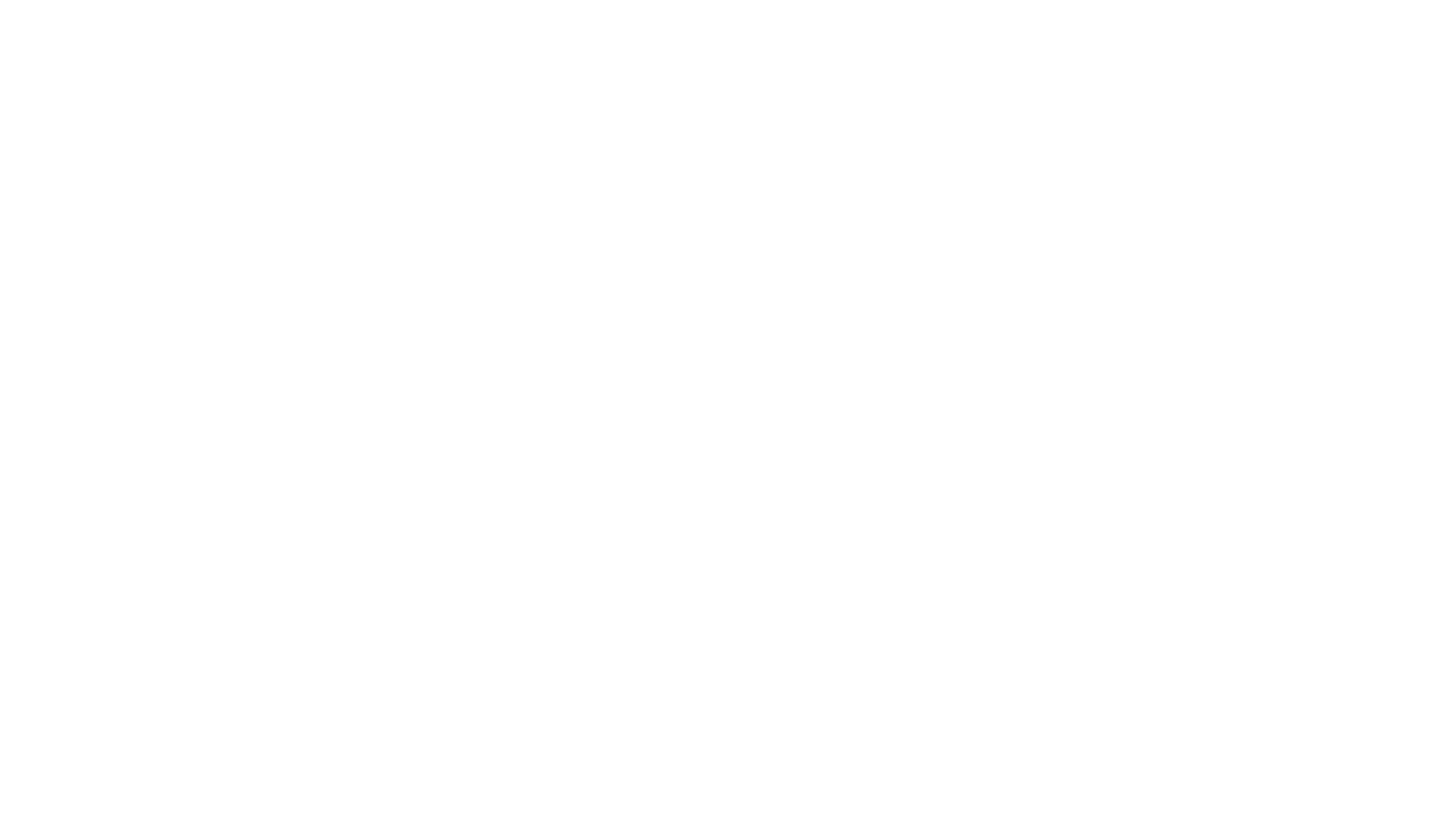 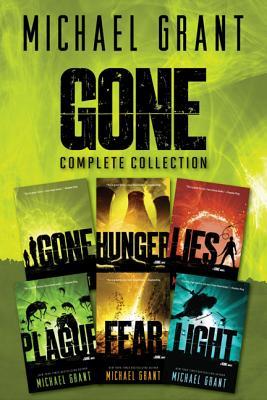 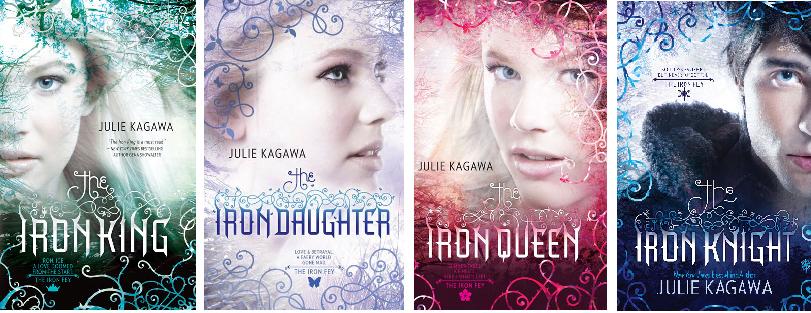 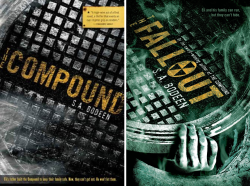 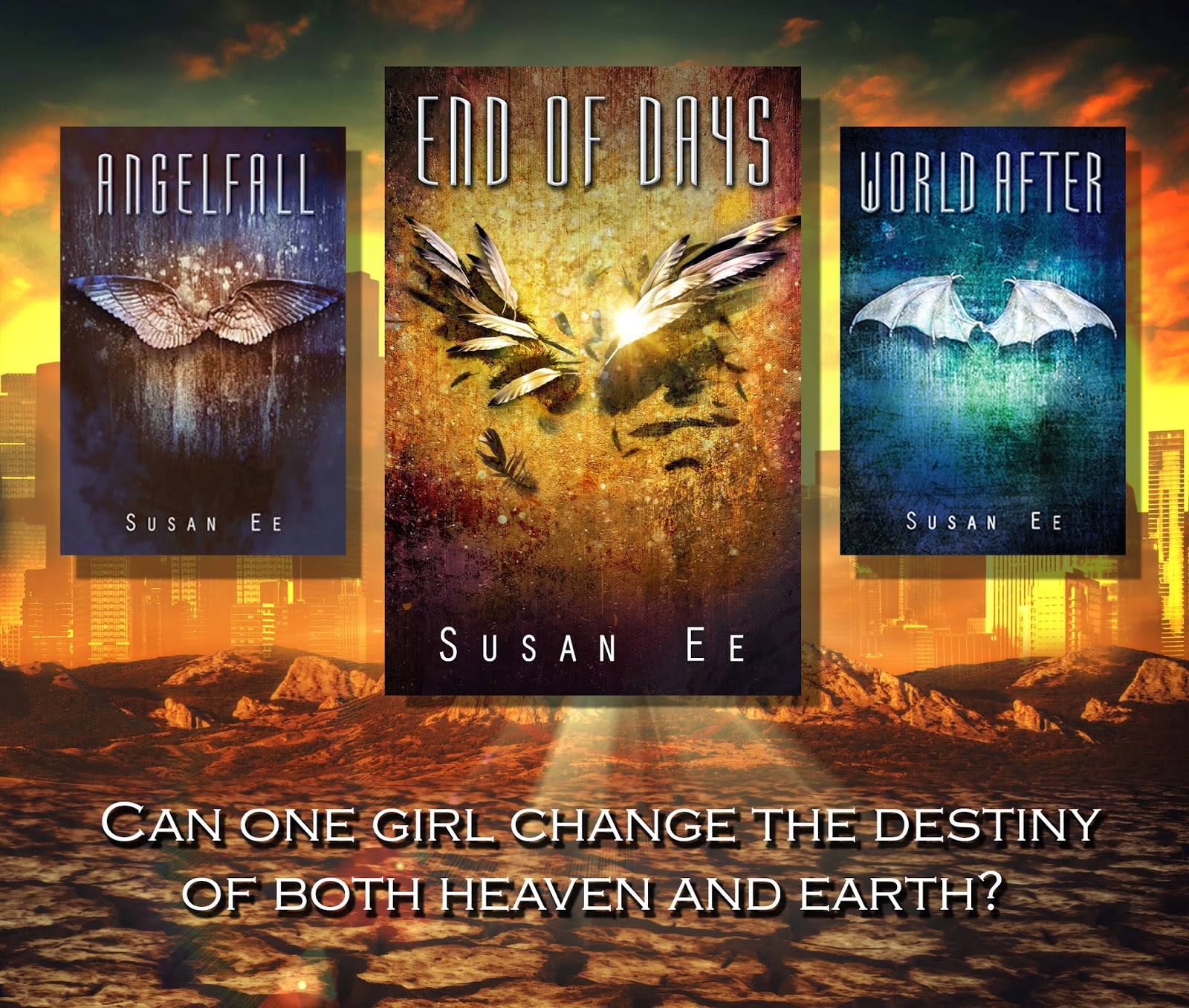 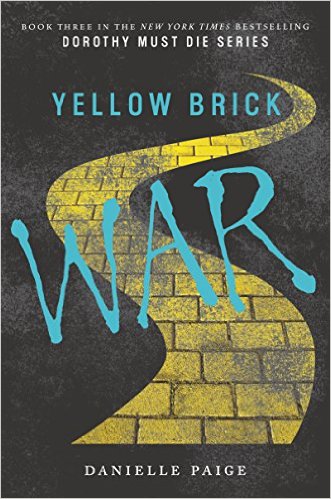 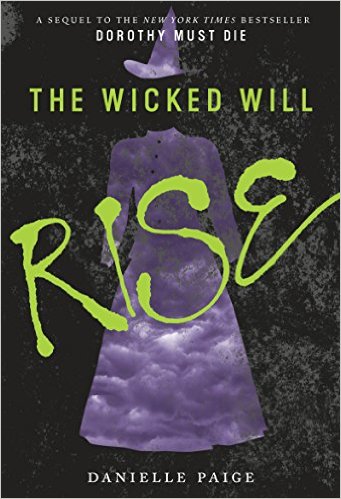 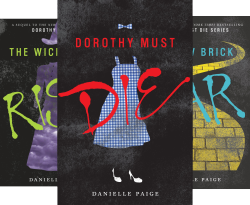 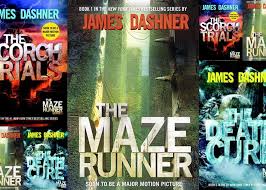 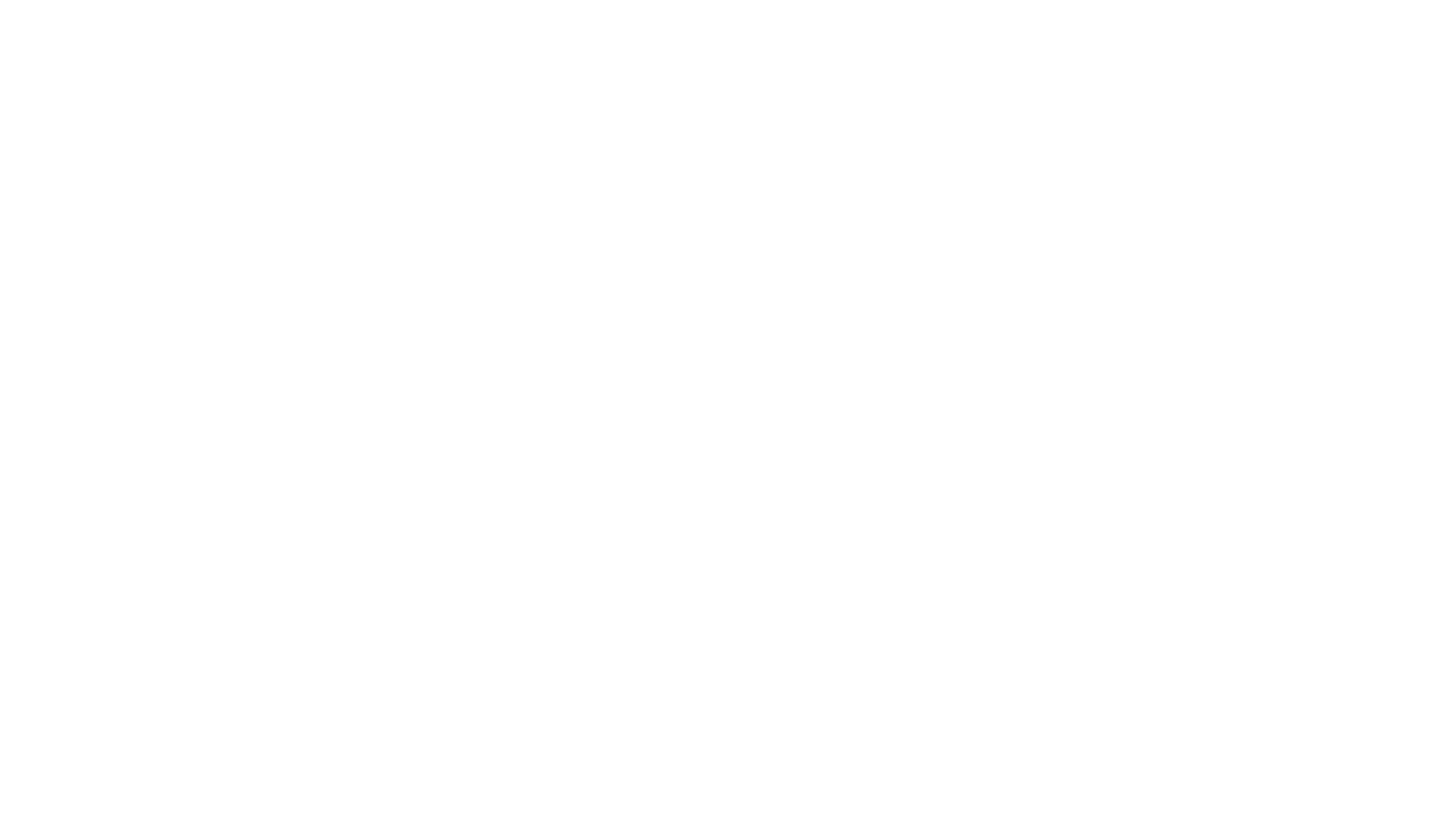 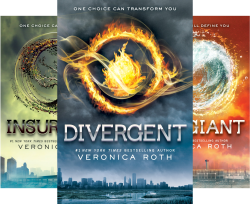 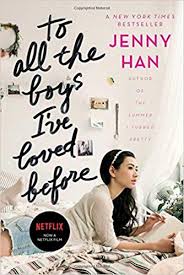 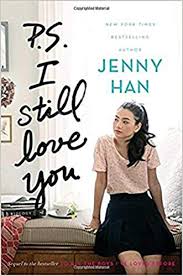 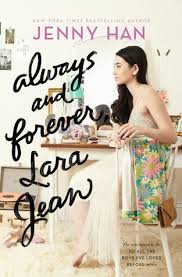 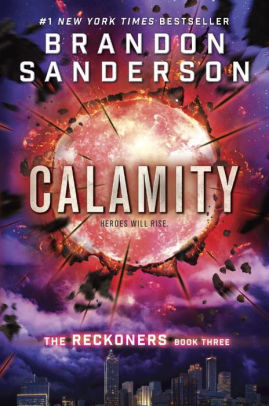 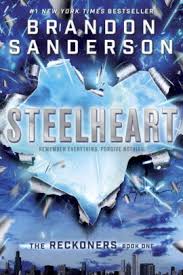